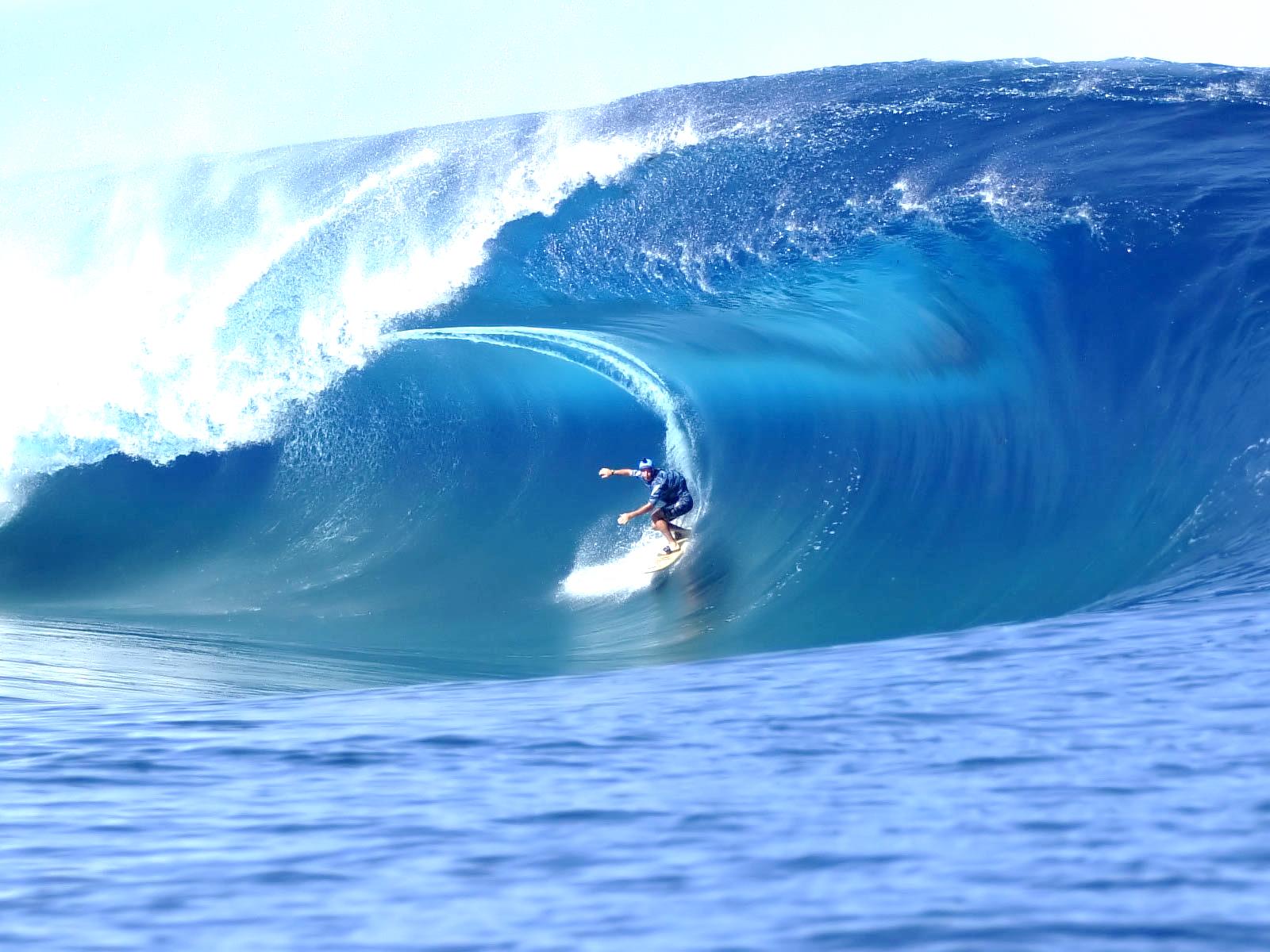 Always Looking for the “New” New Thing: Silicon Valley Again*
Martin Kenney
UC Davis
&
Berkeley Roundtable on the International Economy
Outline of Talk
California today
The ecosystem
The history of Silicon Valley
Policy issues
Considerations for the Nordic nations
Conclusions
California Today
Global Top 50 Universities*
CA: Stanford, UCB, CalTech, UCLA, UCSD, UCSF, UCSB, UCI, USC, UCD (10 total)
UK (5 total)
New York (4 total)
* Shanghai Jiaotong University AWRU 2012
California’s Share of U.S. and Global USPTO Patents Is Growing
Venture Capital Disbursements by 
Region, 1980 - 2012
SoCal #3!
Source: VentureExpert 2011
Employment in Four Bay Area Counties, 1959-2001
?
© Source: Martin Kenney compilation from Census of Industry
IPOs per State, N = 1,700
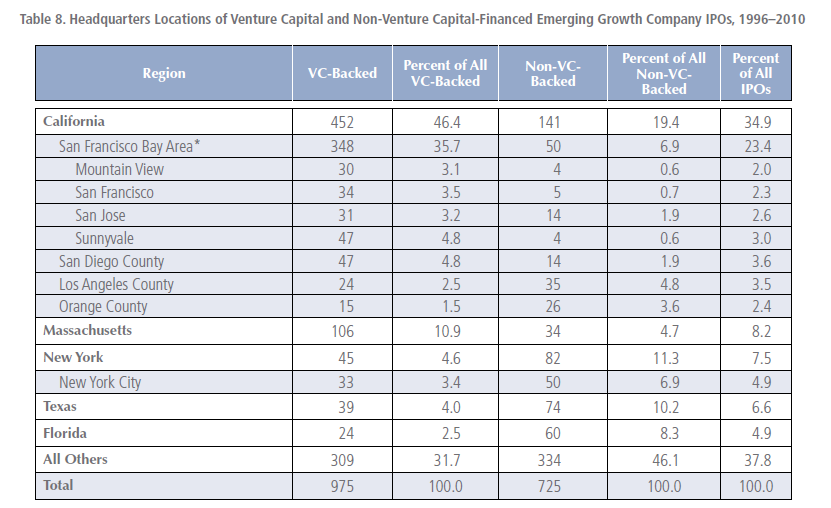 It is no exaggeration to say it is the Bay Area, Boston & San Diego, and the Rest
The Ecosystem
Dialectic and Coevolution of Culture, Economics, Technology and Social Networks
Capital gains/Venture Capital
Culture: ENTREPRENEURIAL
VIRTUOUS CIRCLE
Highly networked social order
Fast changing technologies
New new things
Culture, social structure, and economics are aligned
(c) Martin Kenney
An Ecosystem Specialized in Assisting Startups
Bankruptcy specialists
Law firms
Venture capital
Accountants
Specialized contract manufacturers
Investment bankers
Entrepreneurial Team
Commercial real estate
Marketing specialists
Banks
Consultants
Board of Directors members
Executive search
Lower entry barriers, speed the firm creation process, facilitate rapid growth, allow concentration on product development.
(c) Martin Kenney
Technology or Opportunity
Not too expensive to enter 
Incumbents can’t understand or react because of their bus model
Redefines markets or captures next step in evolving market
10x improvement or
Change the way things are done
“Google it,” the PC, Internet, local area networks, smart phone 
Create new platforms or standards
Cannibalize old technologies
The Culture
What is the “new new thing?”
Go for it/change the world
Gadget and engineering-oriented environment 
Open networks -- everyone knows someone
Performance-based trust 
Did and can you deliver?
Fast paced, high turnover
Capital Gains Drive Entire System
History of Silicon Valley
No Single Explanation
Technology (though my vote is here)
Universities 
Venture capital
Defense Department spending
Culture 
Social capital from networking
Co-evolution of individuals, firms, organizations, and institutions
Putting the Silicon in Silicon Valley
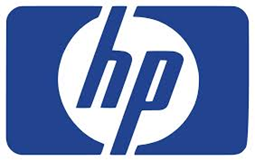 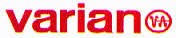 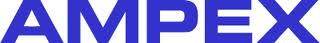 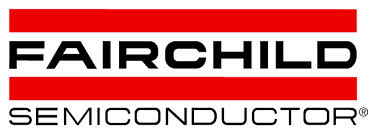 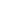 New New Thing
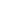 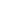 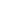 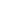 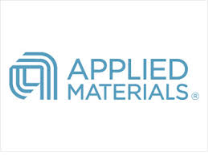 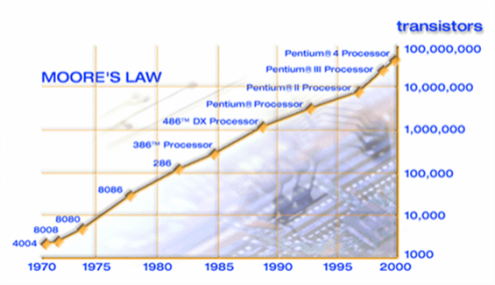 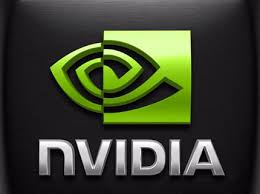 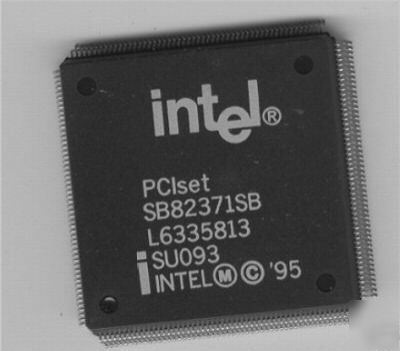 Chips

Computers etc.

Networking

Software

Internet
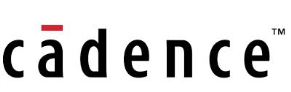 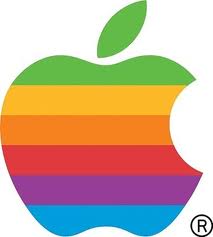 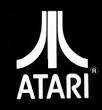 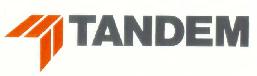 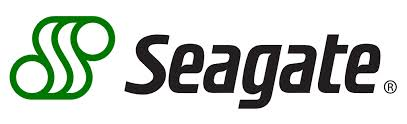 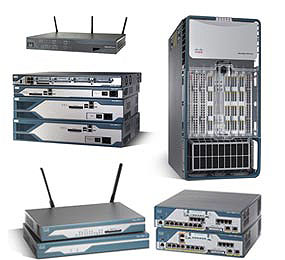 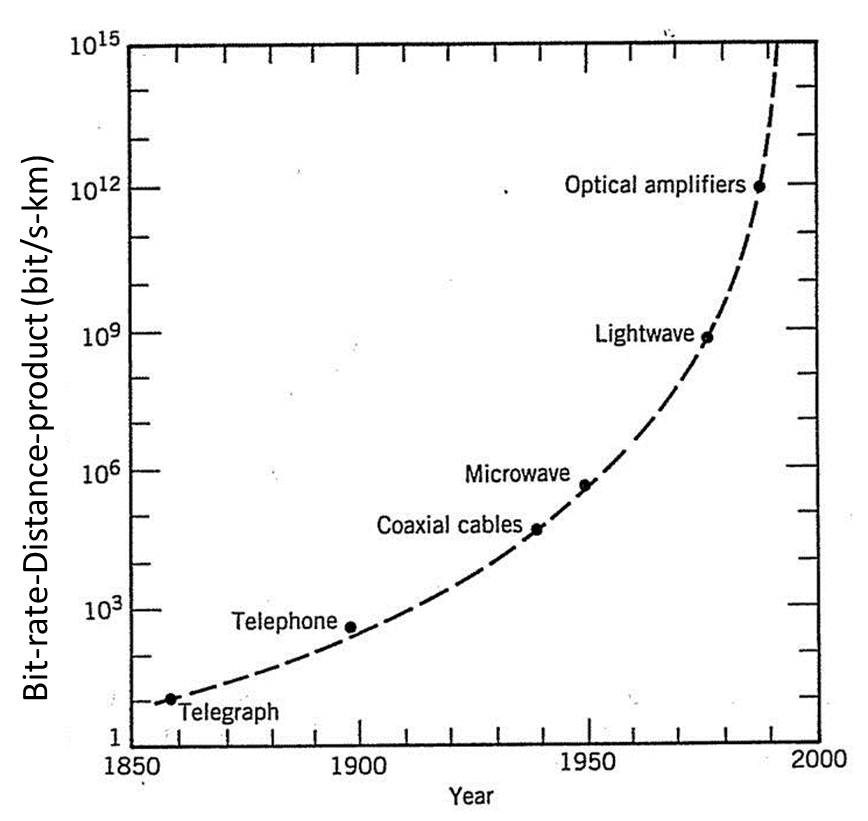 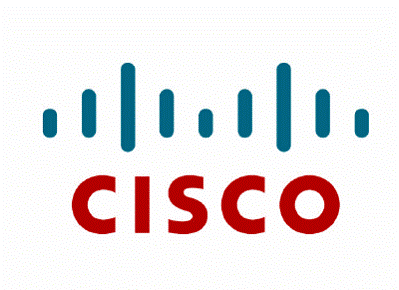 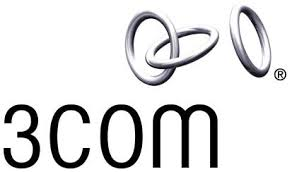 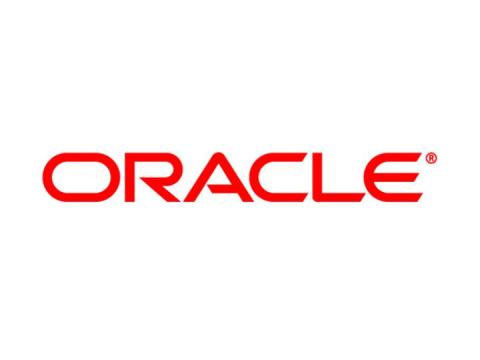 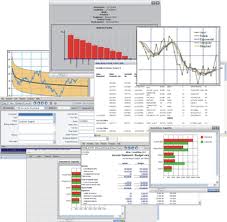 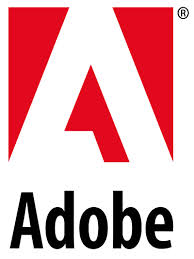 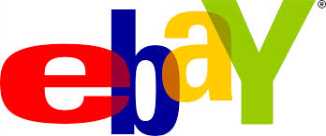 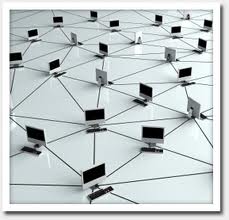 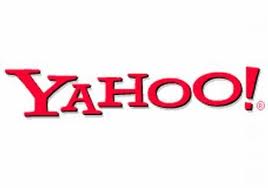 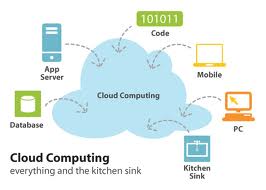 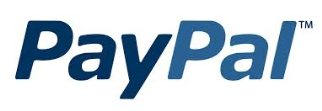 New New Thing
And, of course


Now getting old?

Next?
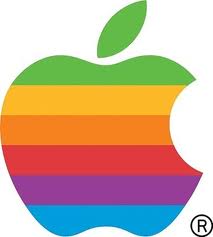 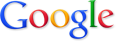 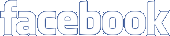 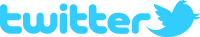 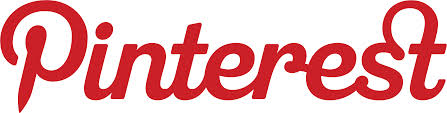 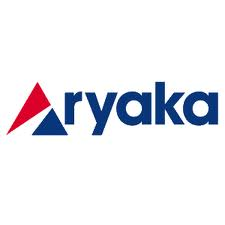 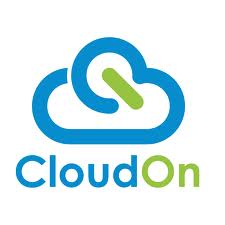 And Don’t Forget
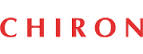 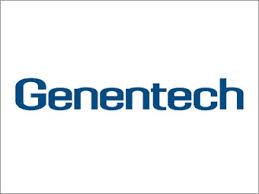 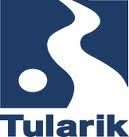 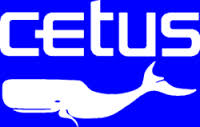 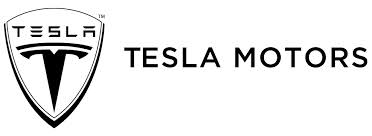 Silicon Valley Leaders
World’s leading device maker  -- Apple
World’s leading search company – Google
World’s leading social media site – Facebook
World’s leading chip maker – Intel
World’s leading networking equipment maker – Cisco
World’s second largest software co. -- Oracle
Policy Issues
Policy Issues
National Level:
Early days massive DoD purchasing
Early days difficult to enforce patent laws (now changed)
Standard setting e.g., TCP/IP
Massive and unremitting R&D expenditures (NIH, DoD, and NSF)
Merit-based evaluation
Immigration (U.S. universities select the world’s best)
Liquid and fairly transparent equity markets 
Low capital gains tax & favorable stock option tax
Policy Issues
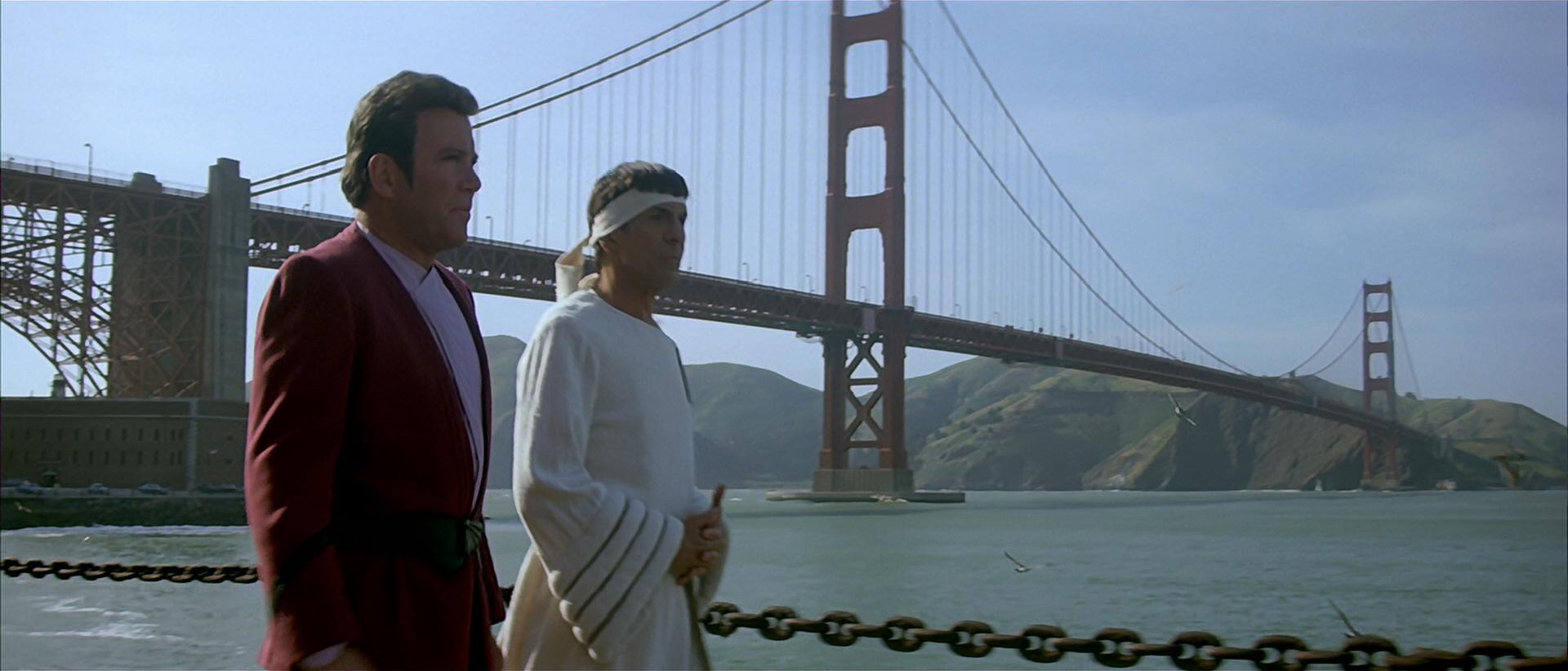 State Level:
Best public university system in the U.S. possibly the world
Inability to enforce non-compete agreements
Extremely liberal bankruptcy laws
Nice place to live -- socially liberal, strong environmental regulation
Long history of tolerance – lots of odd people
Fabulous Wealth, Grinding Poverty
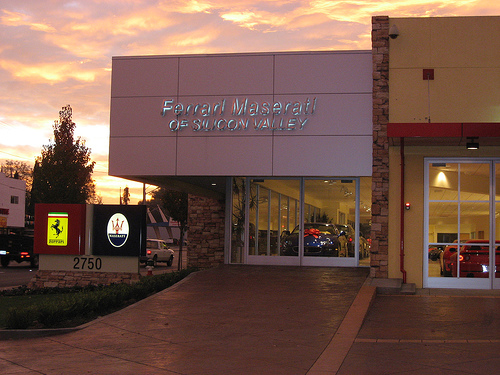 San Jose City Worker Evicting Homeless
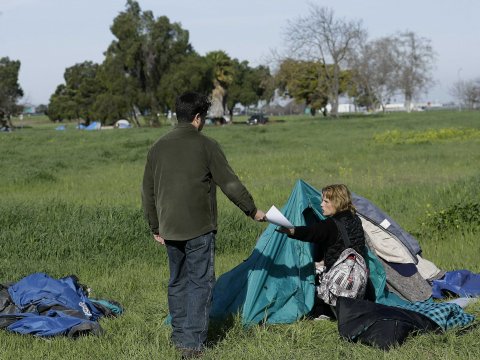 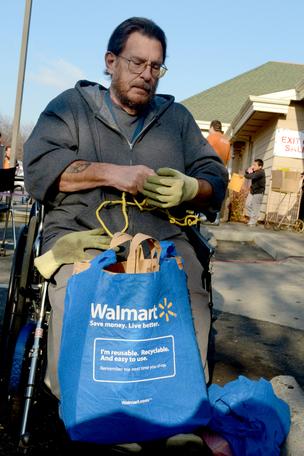 Facebook Sean Parker wedding 
Big Sur $3 million in damages
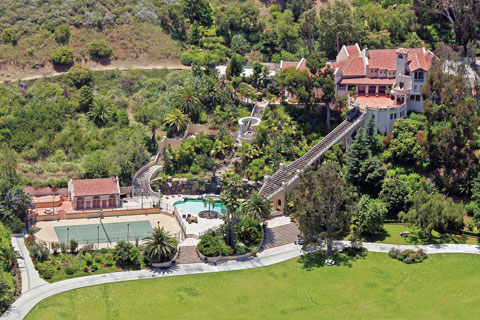 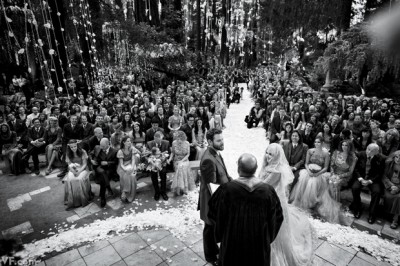 Silicon Valley Future
Enormous amounts of capital available
Venture capital and angels
Great universities
Only rivaled by Boston
More globally connected than ever
Interesting new people keep coming
Optimistic as digitization continues to offer new opportunities: mobile, social media,  and cloud
Considerations for Nordic Nations
Nordic Nations
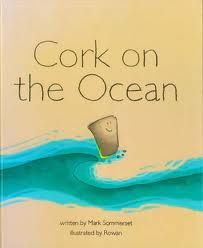 Can Nordics Compete with Silicon Valley?
Sometimes Yes! but most of the time No!
Population – Bay Area -- 7 million, $535 billion – roughly Sweden in size!
University 2009 R&D budgets
UCSF $948, Stanford $704M, UCB $652
But it is possible to learn (PS we should learn from you)
Learnings
Invest in university research
Can immigrants get educated, stay and get great jobs?
Liberalize bankruptcy laws
Eliminate non-compete clauses in labor contracts
Concentrate on strengths
Nice Growth Firms
Many industries, but share following characteristics
Barriers to entry not too large
Use skilled, quality-oriented people
High value-added
Often started by an entrepreneur or a small team often are experienced personnel from a similar industry
Not likely to grow to enormous size or will scale in linear fashion
Not likely to grow large enough to offer stock to the public
What Kind of Industries?
Medical devices
Scientific instruments
Precision machinery
Design 
Consultancies
Conclusions
Nordic Reality and Opportunities
Some top-flight scientists and universities, but not enough
Difficult to attract and retain top talent from abroad
Legal system changes on non-compete, bankruptcy and capital gains difficult and could have other consequences
Nordic High Tech Opportunities
Mobile software
Spying revelations show there is a global market for secure substitutes for U.S.
Software – not just mobile?
Internet
Cloud services
Health care
Clean tech?
Nice Growth Firm Benefits
Knowledge-based industries
High value-added
Employment effects often small individually but significant in aggregate
Can employ skilled craftspersons
Often built on high quality production
Producing quality products is a social good
Can be clustered or diverse
Conclusion
If you have the deals the money will come, e.g., China and Israel
How to encourage socially beneficial entrepreneurship
The goal is to encourage people to actualize their creativity
Questions?
mfkenney@ucdavis.edu